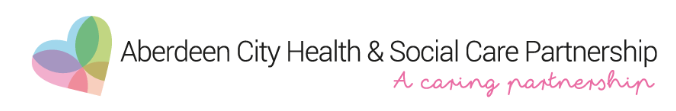 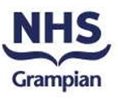 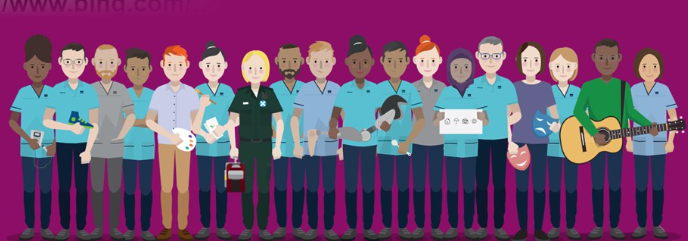 AHP Internship Model
Dietetics-Physiotherapy-Speech & Language Therapy
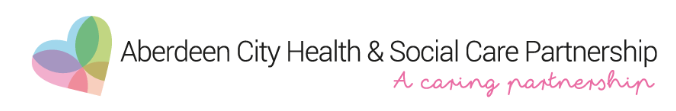 Background:Speech and Language Therapy (SaLT)HEIs in Central Belt: Students have limited placement experience of NHSG Physio/Dietetics/SaLTAim to give current students a different experience from clinical placement, Showcase NHSG/ ACHSCP AHP teams as a great place to work, Support teams with HCSW cover over summer months
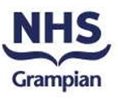 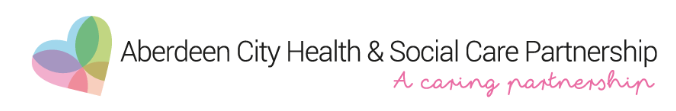 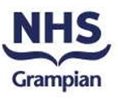 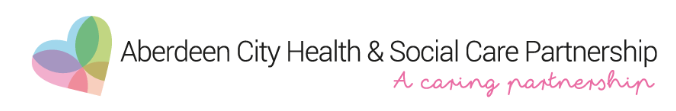 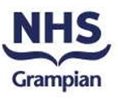 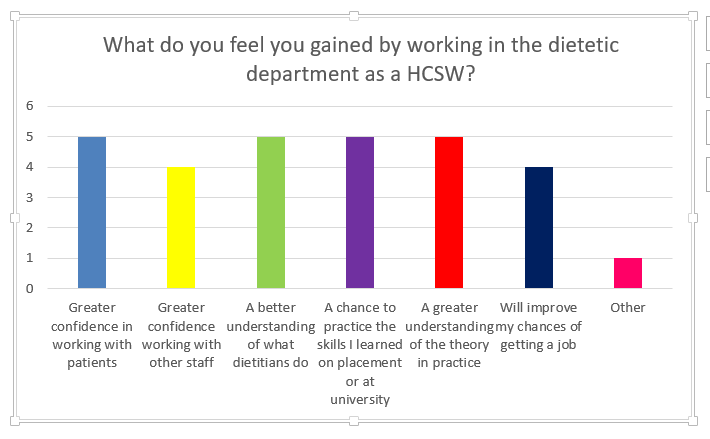 Intern Feedback/ Outcomes
Getting to understand what sorts of things I may be doing as a dietitian in the future.
Great bridge to becoming an autonomous and responsible practitioner
Great to have a chance at working after a long gap between placements
I feel that my positive experience throughout completion of the internship, through gaining experience in so many areas and networking with a number of qualified physiotherapists encouraged me to then apply for a band 5 post with NHSG
I was able to apply the  skills, knowledge and experience gained to help me in the completion of my final placements and application for band 5 posts
I feel my experience in the department was key in helping me to get the dietetic role I currently hold
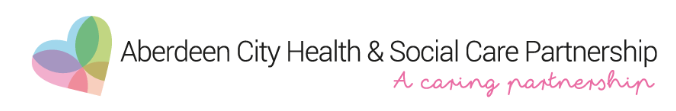 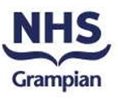 Staff Feedback / Service Outcomes
It helps us with our caseload and gives them experience prior to graduating
a great help with care home reviews and helped to relieve clinical pressures
Had a good experience, very efficient and thorough.
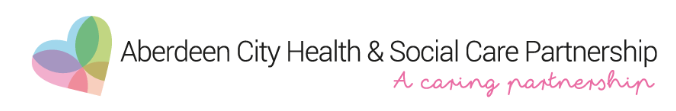 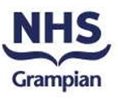 What Next?